NA WARMII I    MAZURACH
ZAMKI KRZYŻACKIE
olsztyn Najstarszą budowlą Olsztyna jest zamek, zbudowany w XIV wieku, początkowo składał się z dwóch skrzydeł północnego i południowego. W czasach baroku dobudowano trzecią część
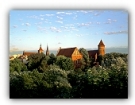 MALBORKTO STOLICA KRZYŻACKA POWSTAŁ NA PRZEŁOMJE XIII-XIV
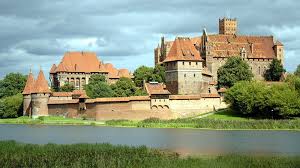 Gotycki zamek krzyżacki w Nidzicy Gotycki, ceglany zamek krzyżacki wybudowany na planie prostokąta na wysokim wzgórzu kemowym. Brama wjazdowa oflankowana dwiema wysokimi kwadratowymi wieżami nakrytymi dachem namiotowym
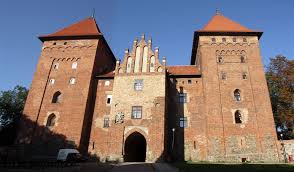 MALBORK Zamek w Malborku jest jednym wielkim średniowiecznym założeniem obronnym, wzniesionym przez Zakon Szpitala Najświętszej Panny Marii Domu Niemieckiego w Jerozolimie w okresie od XIII po XV w. Budowę rozpoczęto w 1278 roku od wytyczenia i wzniesienia muru obwodowego zamku konwentualnego, zaprojektowanego jako prostokąt o wymiarach około 52 na 61 metrów.
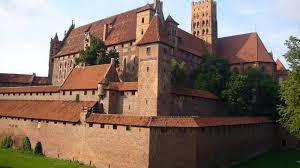 MAPA ZAMKÓW
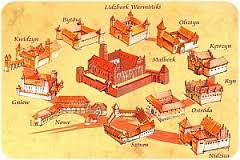 KWIDZYŃOprócz zamków krzyżackich w państwie Zakonu istniały jeszcze zamki związane ze stanem prawnym i uposażeniem diecezji kościelnych. Podział dóbr między Zakon a biskupów i kapituły nastąpił w 1243 roku. W Kwidzynie znajdowały się dwa odrębne zamki, biskupi (tzw. Altschloesschen) oraz kapitulny sprzężony z katedrą, tworzący założenie obronne, jako zespół katedralno - zamkowy. .
KWIDZYN
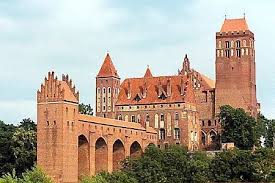 LIDZBARK WARMINSKI Zamek w Lidzbarku Warmińskim Zamek w Lidzbarku Warmińskim to historyczna rezydencja biskupów warmińskich, obecnie Muzeum Warmińskie. Należy do najlepiej zachowanych zabytków architektury gotyckiej w Polsce. Ze...
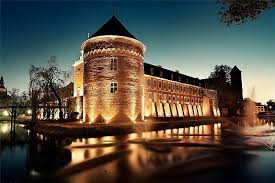 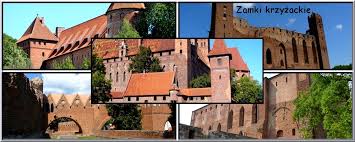 KONIEC PREZENTACJI
AUTOR KAMIL K0WALSKI